Гмо учителей истории и обществознания
«Функциональная грамотностькак основа качества образовательных результатов»
Единый методический день

                                                                           03.12.2021
Цель: проработка стратегии и тактики формирования функциональной грамотности обучающихся городского округа Верхняя Пышма через организацию работы профессиональных педагогических сообществ.
Задачи:
1. Повысить уровень профессиональных компетенций педагогов по вопросам формирования функциональной грамотности;
2. Проанализировать достаточность созданных управленческих условий для развития функциональной грамотности обучающихся;
3. Проработать меры, необходимые для развития функциональной грамотности обучающихся;
4. Изучить подходы контекстного анализа для определения наилучших условий формирования функциональной грамотности;
5.Познакомиться с информационными, методическими, аналитическими материалами по вопросам формирования и оценки ФГ;
6. Представить позитивные практики педагогов по формированию функциональной грамотности.
Повестка дня
1. Финансовая грамотность как компонент функциональной грамотности. 
2. Итоги ГИА-2021. Проблемы и методические решения.
3. Изменения в КИМах-2022.
4. Интерактивные онлайн приложения как эффективный инструмент проведения уроков истории и обществознания.
5. Разное
Финансовая грамотность как компонент функциональной грамотности.
Докладчик: учитель истории и обществознания 
МАОУ «СОШ №22» Масакова Н.С.
Результаты ЕГЭ- 2021 по истории
Результаты ЕГЭ- 2021 по истории
ЕГЭ-2022 по истории
С экзаменационной моделью ЕГЭ по истории можно ознакомиться на сайте ФГБНУ «ФИПИ» (https://fipi.ru/)
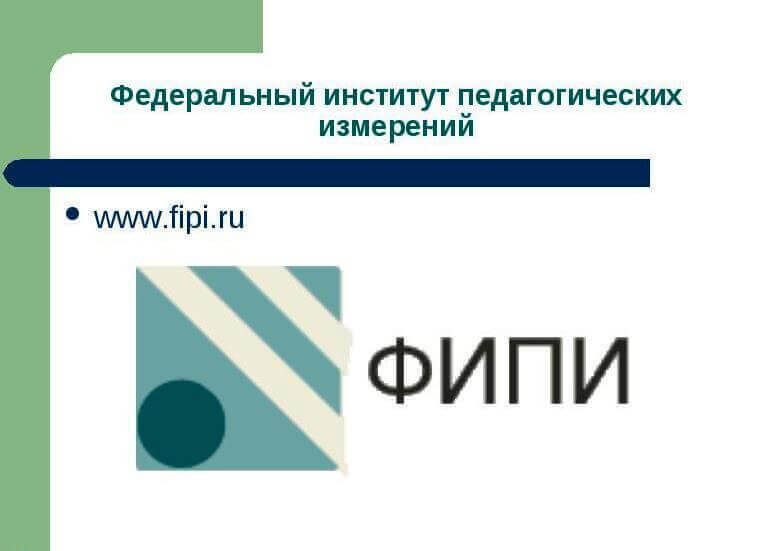 История. Онлайн-консультация по подготовке к ЕГЭ 2022 - YouTube
О структуре экзаменационной работы, актуальных изменениях этого года и особенностях заданий рассказывает Игорь Артасов - заместитель руководителя комиссии по разработке КИМ ЕГЭ по истории.
Результаты ЕГЭ- 2021 по обществознанию
Результаты ЕГЭ- 2021 по обществознанию
ЕГЭ по обществознанию
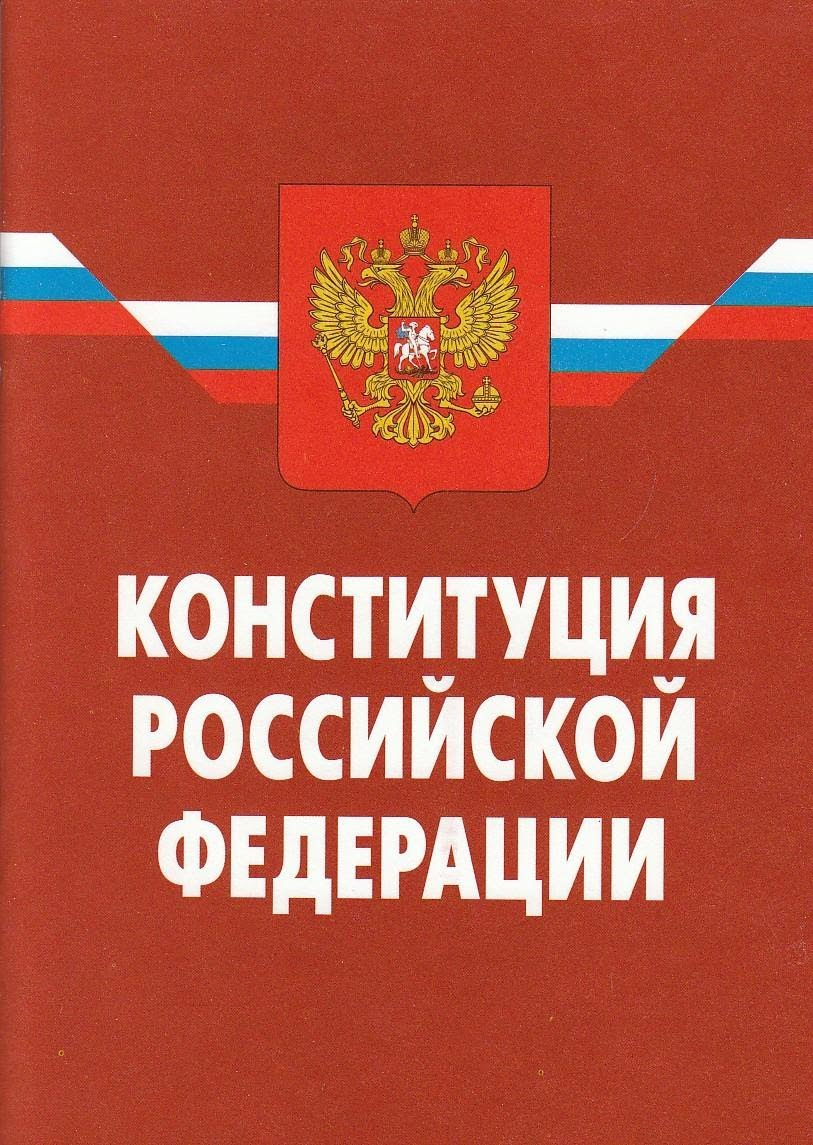 Сложная  ситуация наблюдается с освоением роли гражданина РФ. 
Почти четверть выпускников 11 класса не понимает таких основ конституционного строя Российской Федерации, как социальное государство, идеологическое многообразие, светское государство.
ЕГЭ по обществознанию
Участники ЕГЭ демонстрируют проблемы с пониманием смысла понятий «политическая система общества», «избирательная система», «политическое лидерство». 
Кроме того, участники ЕГЭ 2021 г. плохо различают административные наказания, дисциплинарные взыскания и способы защиты гражданских прав, наказания за преступления и меры пресечения. По-прежнему, самая распространенная ошибка связана с указанием штрафа и предупреждения как видов дисциплинарных взысканий, лишения свободы как административного наказания, домашнего ареста как уголовного наказания.
Обществознание. "На все 100!" - онлайн-консультация по подготовке к ЕГЭ 2022 - YouTube
О структуре экзаменационной работы, актуальных изменениях этого года и особенностях заданий рассказывает Татьяна Лискова - кандидат педагогических наук, руководитель комиссии по разработке КИМ ЕГЭ по обществознанию.
Изменения в КИМ ЕГЭ-2022 по истории и обществознанию
Демоверсии, спецификации, кодификаторы (fipi.ru) по обществознанию.


Демоверсии, спецификации, кодификаторы (fipi.ru) по истории
Изменения в КИМ ЕГЭ-2022 по обществознанию
1. Из части 1 КИМ исключены задания 1, 2 и 20 по нумерации 2021 г. 
2. Задание с кратким ответом на анализ графика спроса и предложения (задание 10 в КИМ 2021 г.) преобразовано в задание с развёрнутым ответом (задание 21 по нумерации 2022 г.). 
3. В части 2 КИМ устранены дублирующие друг друга по проверяемым умениям задания (задания 22 и 26 исключены, задания 25 (позиция 25.1) и 23 из КИМ ЕГЭ 2021 г. сохранены в составном задании к тексту). 
4. Максимальный балл за выполнение задания–задачи 22 (по нумерации 2022 г.) увеличен с 3 до 4 баллов. 
5. В КИМ ЕГЭ 2022 г. не включено альтернативное задание, требующее написания мини-сочинения (задание 29 КИМ 2021 г.).
 6. В часть 2 включено задание с развёрнутым ответом по Конституции Российской Федерации и законодательству Российской Федерации (задание 23 по нумерации 2022 г.).
Изменения в КИМ ЕГЭ-2022 по обществознанию
7. Задание на составление плана развёрнутого ответа по предложенной теме (задание 28 в КИМ ЕГЭ 2021 г.) включено в составное задание, соединившее в себе составление плана и элементы мини-сочинения (задания 24 и 25 по нумерации 2022 г.). 
8. В инструкцию второй части добавлено положение о том, что неточности и ошибки в «дополнительных» (сверх требуемого количества) элементах ответа могут привести к снижению балла за выполнение задания. Система оценивания заданий дополнена соответствующими указаниями.
9. Максимальный балл изменён с 64 до 57 баллов. 
10. Общее время выполнения работы сокращено с 235 до 210 минут
Изменения в КИМ ЕГЭ-2022 по истории
1. Из работы исключён ряд заданий на работу с письменным историческим источником (6, 10 и 22 по нумерации 2021 г.), задание на знание фактов, предполагающее множественный выбор (7 по нумерации 2021 г.), задание-задача (23 по нумерации 2021 г.). 
2. Исключено историческое сочинение (25 по нумерации 2021 г.). 
3. Часть заданий, нацеленных на проверку определённых знаний и умений, преобразована в задания, предполагающие расширение и детализацию проверки этих же умений и проверку умений, ранее не проверявшихся в экзаменационной работе. 
 Задание на проверку знания исторических понятий с кратким ответом (3 и 4 по нумерации 2021 г.) преобразовано в задание с развёрнутым ответом на проверку знания исторических понятий и умения использовать эти понятия в историческом контексте (задание 18 по нумерации 2022 г.). 
 Из задания на работу с информацией, представленной в форме таблицы (11 по нумерации 2021 г.), исключён материал по истории зарубежных стран; в 2022 г. это задание нацелено на проверку знания важных исторических событий, произошедших в регионах нашей страны, и географических объектов на территории зарубежных стран, непосредственно связанных с историей нашей страны (задание 4 по нумерации 2022 г.).
Изменения в КИМ ЕГЭ-2022 по истории
 Задание на работу с исторической картой (схемой) (15 по нумерации 2021 г.) преобразовано в задание на проверку умения соотносить информацию, представленную в разных знаковых системах, – историческую карту и текст (10 по нумерации 2022 г.). 
 Задания с краткими ответами на работу с изображениями (18 и 19 по нумерации 2021 г.) преобразованы в задания с развёрнутым ответом (14 и 15 по нумерации 2022 г.), предполагающим самостоятельное объяснение вывода об изображении и указание факта, связанного с изображённым памятником культуры. 
 В целях усиления содержательной составляющей экзаменационной работы, посвящённой Великой Отечественной войне, вместо задания с кратким ответом (задание 8 по нумерации 2021 г.) включено задание с развёрнутым ответом, предполагающее работу с историческими источниками по теме Великой Отечественной войны (задание 16 по нумерации 2022 г.).
  Задание на аргументацию (24 по нумерации 2021 г.) усовершенствовано: в него добавлен материал по истории зарубежных стран (19 по нумерации 2022 г.).
Изменения в КИМ ЕГЭ-2022 по истории
4. В экзаменационную работу добавлено новое задание на установление причинно-следственных связей (17 по нумерации 2022 г.). 
5. Из заданий, предполагающих множественный выбор (6 и 11 по нумерации 2022 г.), исключено положение, указывающее на количество правильных элементов ответа. 
6. Время на выполнение экзаменационной работы сокращено с 235 до 180 минут.
Методическую помощь учителям и обучающимся при подготовке к ЕГЭ могут оказать материалы с сайта ФИПИ (www.fipi.ru):
 документы, определяющие структуру и содержание КИМ ЕГЭ 2022 г.; 
 открытый банк заданий ЕГЭ; 
 Навигатор самостоятельной подготовки к ЕГЭ (fipi.ru);
 Учебно-методические материалы для председателей и членов региональных предметных комиссий по проверке выполнения заданий с развернутым ответом экзаменационных работ ЕГЭ; 
 Методические рекомендации на основе анализа типичных ошибок участников ЕГЭ прошлых лет (2015, 2016, 2017, 2018, 2019, 2020 гг.); 
 Методические рекомендации для учителей школ с высокой долей обучающихся с рисками учебной неуспешности (fipi.ru); 
 журнал «Педагогические измерения»
Интерактивные онлайн приложения как эффективный инструмент проведения уроков истории и обществознания.
Докладчик: учитель истории и обществознания 
МАОУ «СОШ №25» Спасова Е.А.
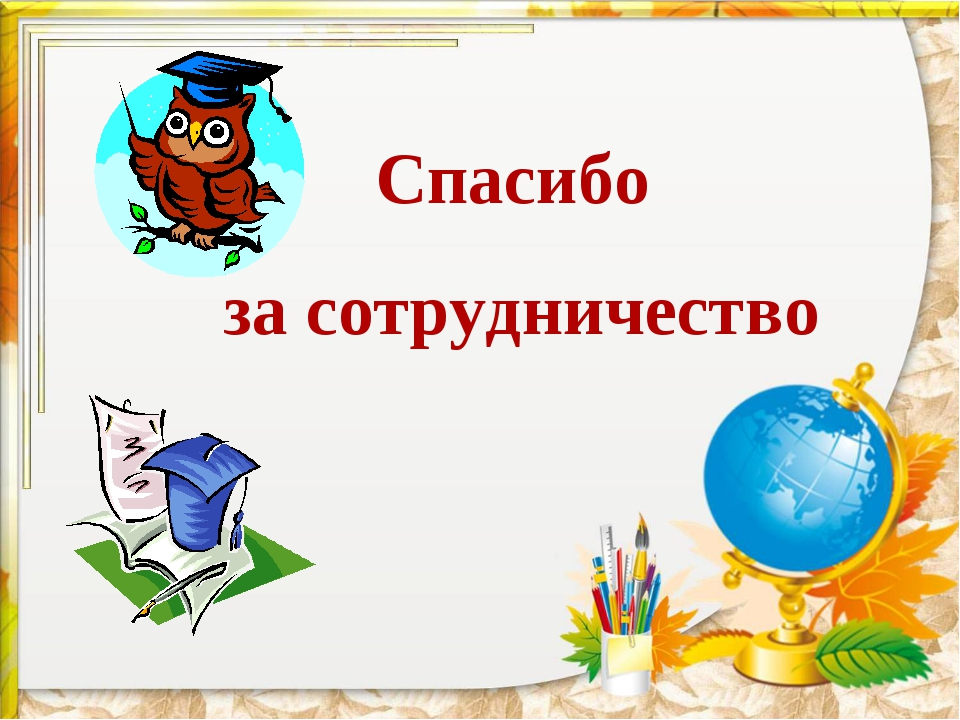